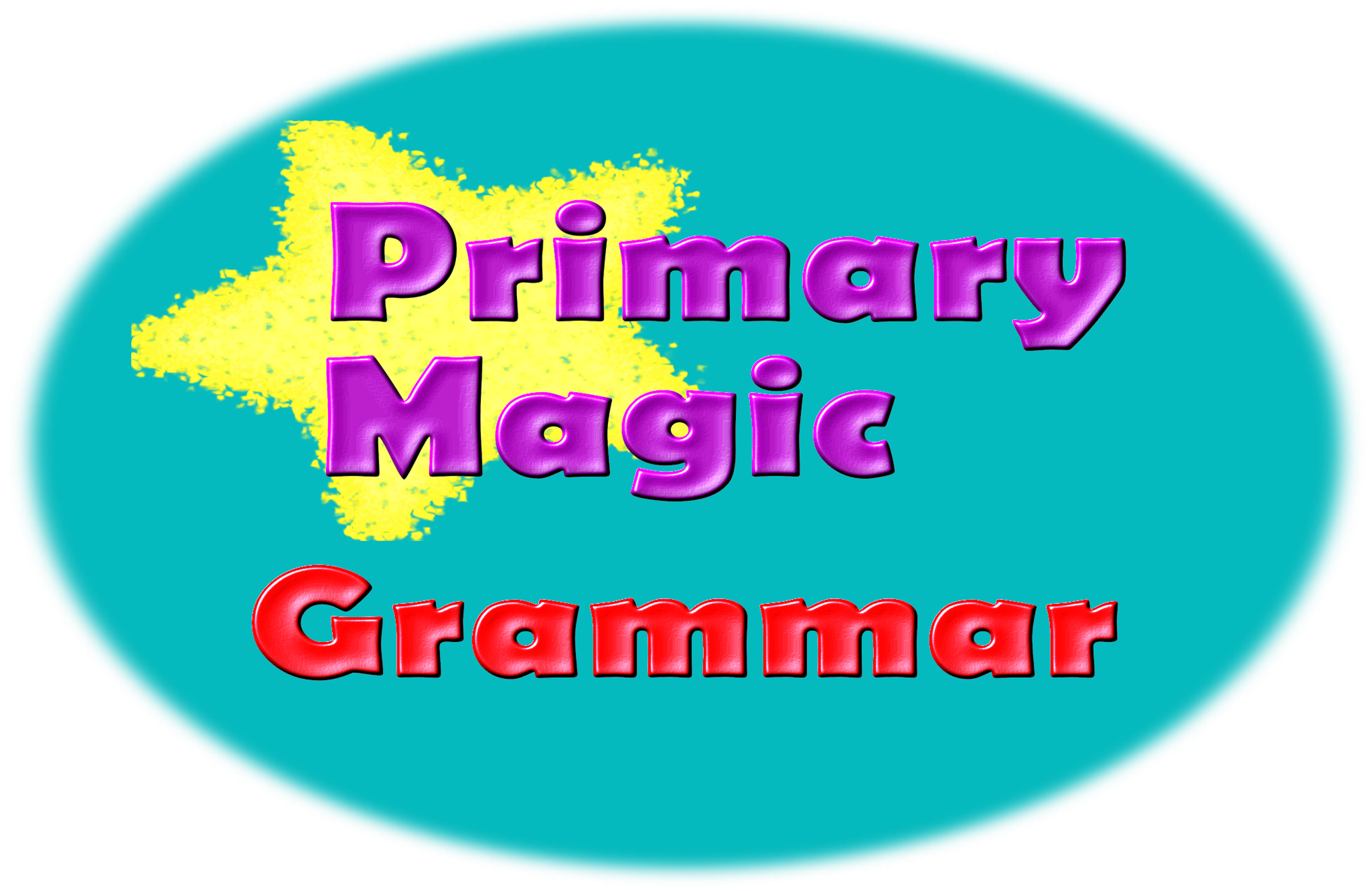 www.primarymagic.co.uk
Welcome to 
Primary Magic Phonics!
Today we are learning…
s
Welcome to 
Primary Magic Grammar!
Today we are learning about verbs.
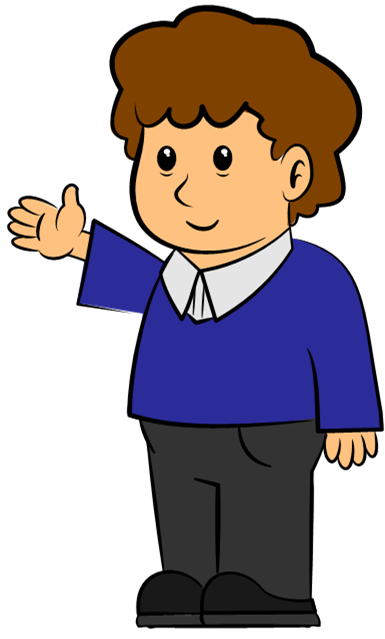 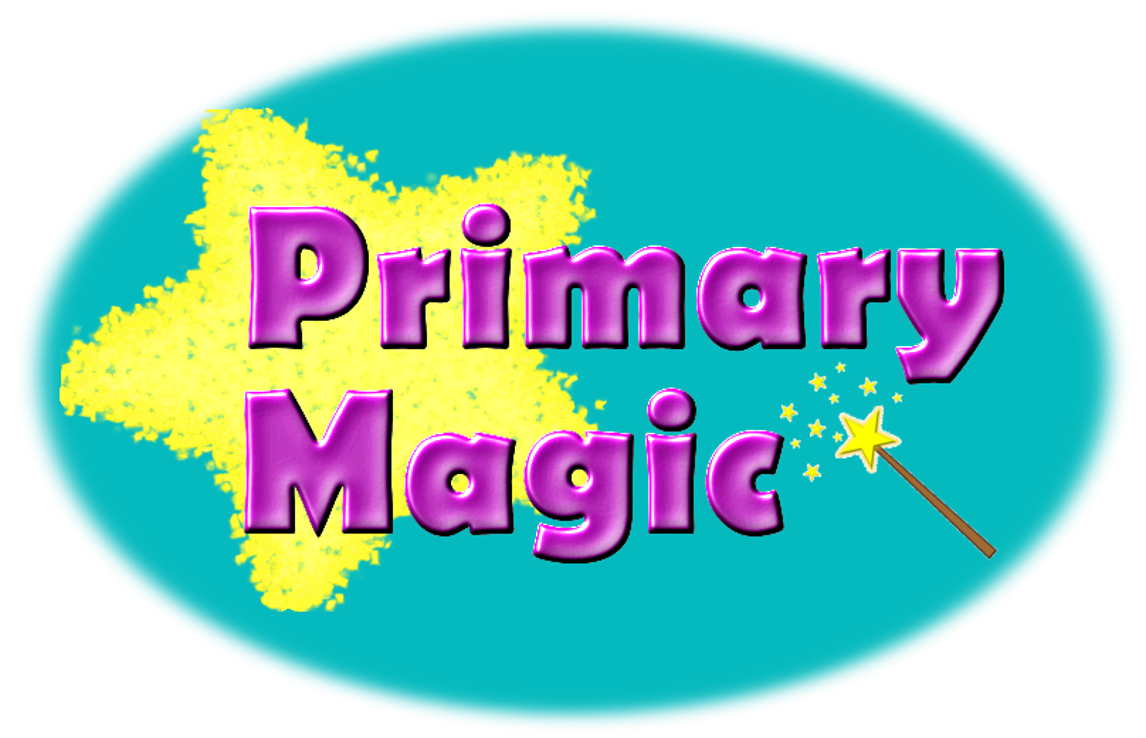 Welcome to 
Primary Magic Phonics!
Today we are learning…
s
What is happening here?
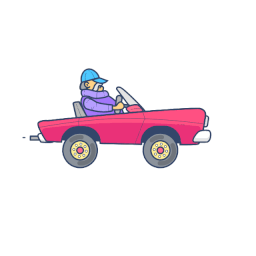 The man is driving the car.
driving
Welcome to 
Primary Magic Phonics!
Today we are learning…
s
What is happening here?
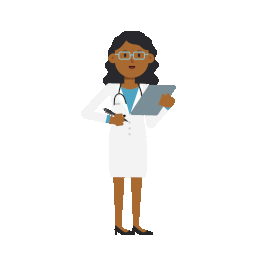 The doctor is writing on her clipboard.
writing
Welcome to 
Primary Magic Phonics!
Today we are learning…
s
What is happening here?
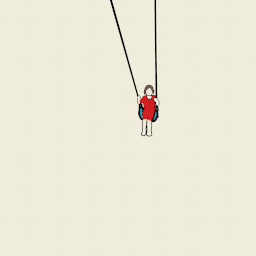 swinging
The girl is swinging.
Welcome to 
Primary Magic Phonics!
Today we are learning…
s
What is happening here?
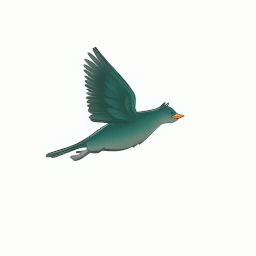 flying
The bird is flying home.
Welcome to 
Primary Magic Phonics!
Today we are learning…
s
What is happening here?
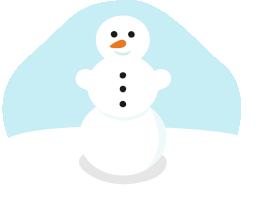 The snowman is melting.
melting
Welcome to 
Primary Magic Phonics!
Today we are learning…
s
What is happening here?
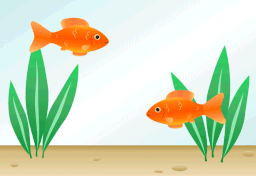 The fish are swimming in the fish tank.
swimming
Welcome to 
Primary Magic Phonics!
Today we are learning…
s
What is happening here?
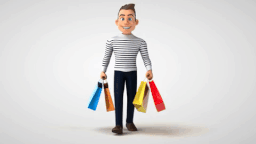 The man is shopping.
shopping
Welcome to 
Primary Magic Phonics!
Today we are learning…
s
What is happening here?
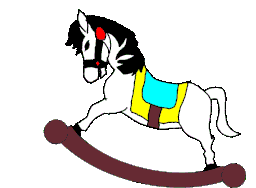 The horse is rocking.
rocking
Welcome to 
Primary Magic Phonics!
Today we are learning…
s
Can you think of a verb each of these might do?
boy
dog
teacher
friend
flower
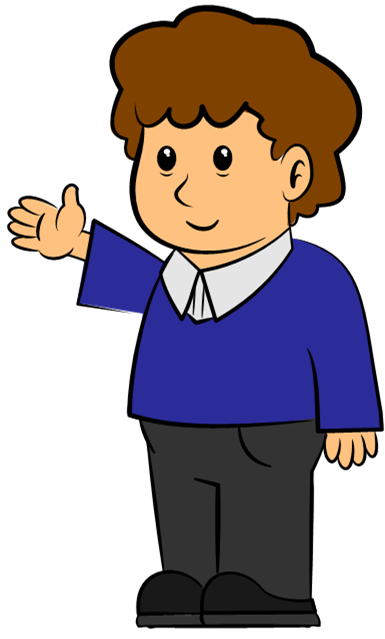 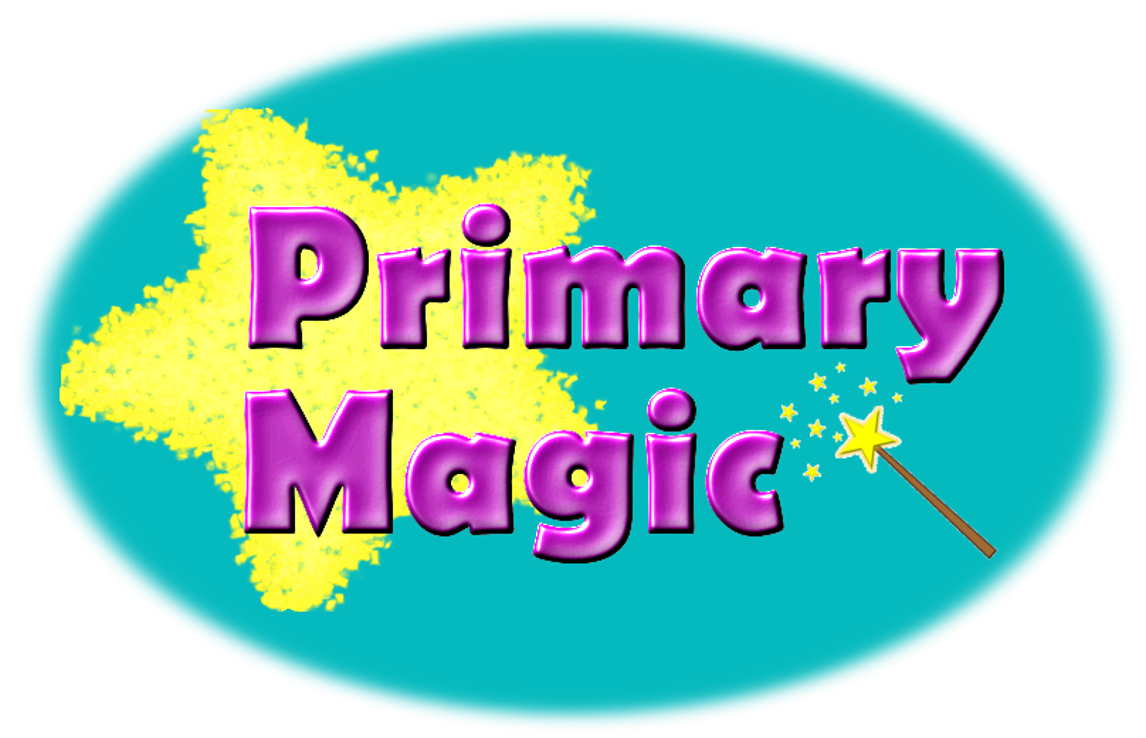 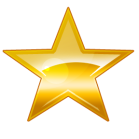 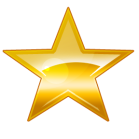 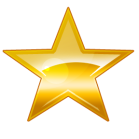 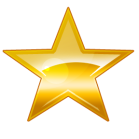 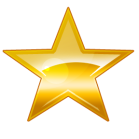 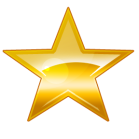 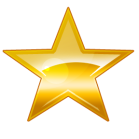 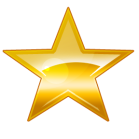 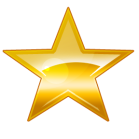 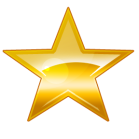 Well done!
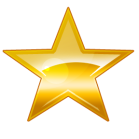 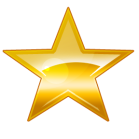 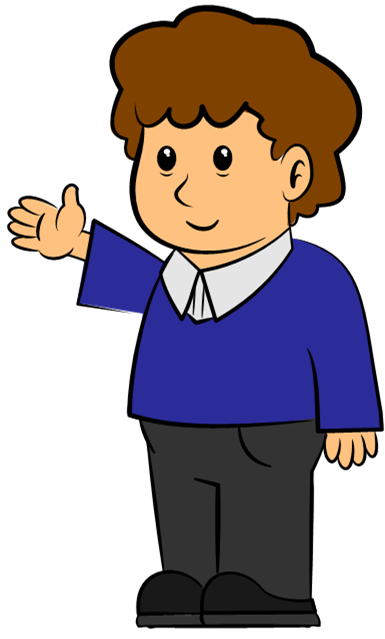 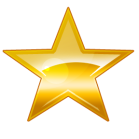 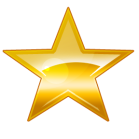 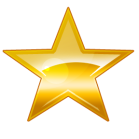 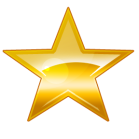 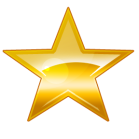 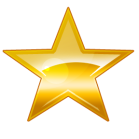 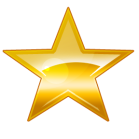 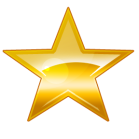 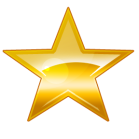 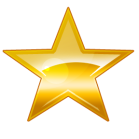 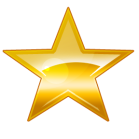 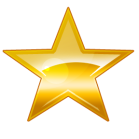 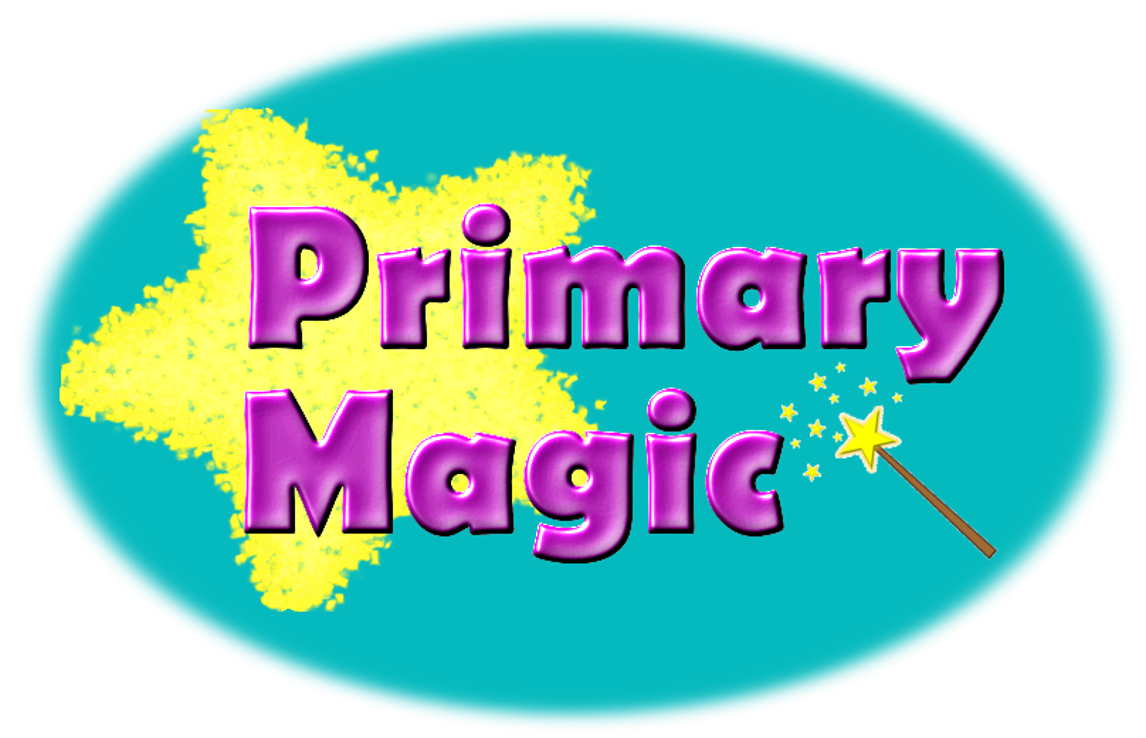 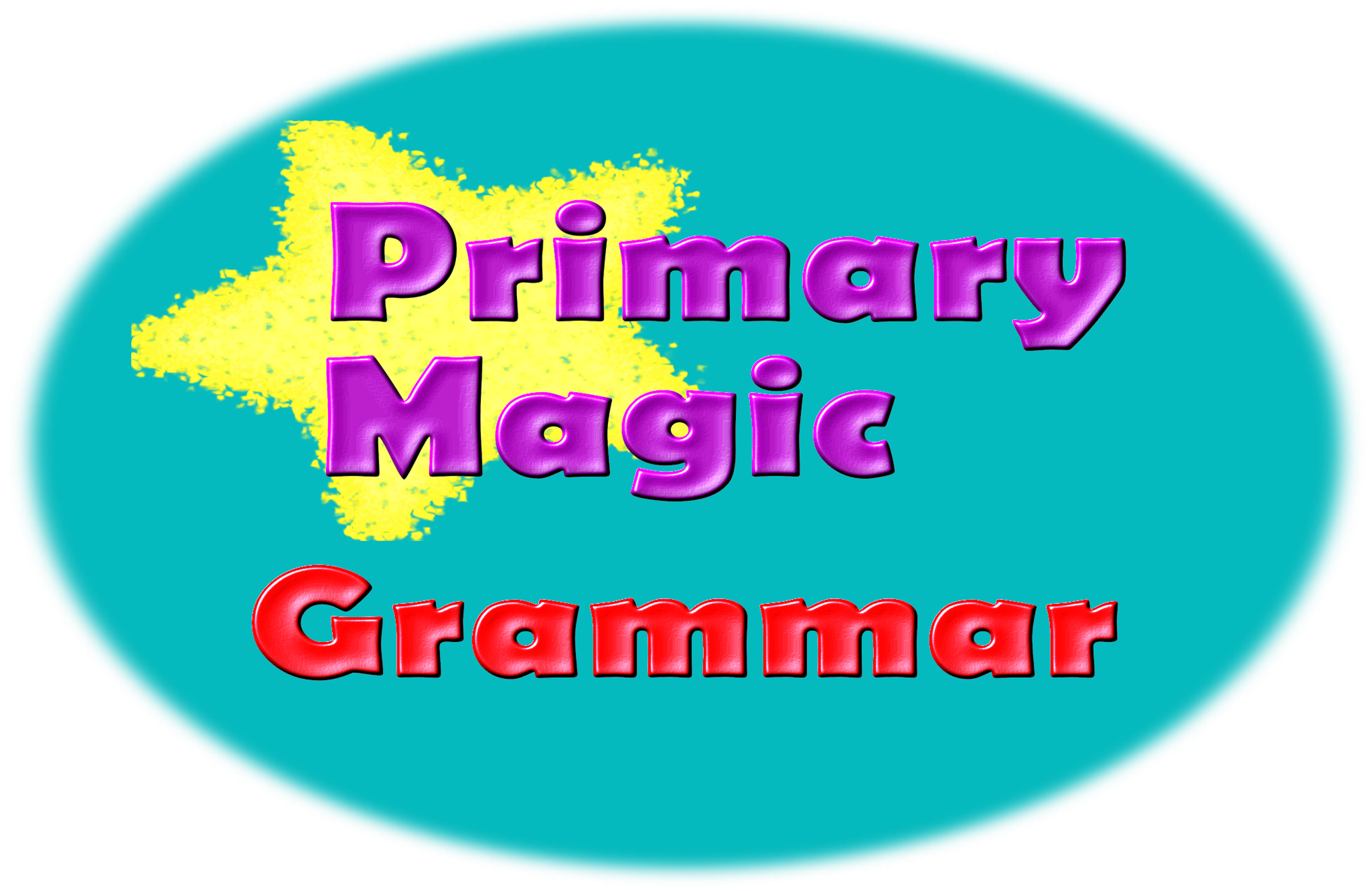 www.primarymagic.co.uk